2 SAMUEL 7
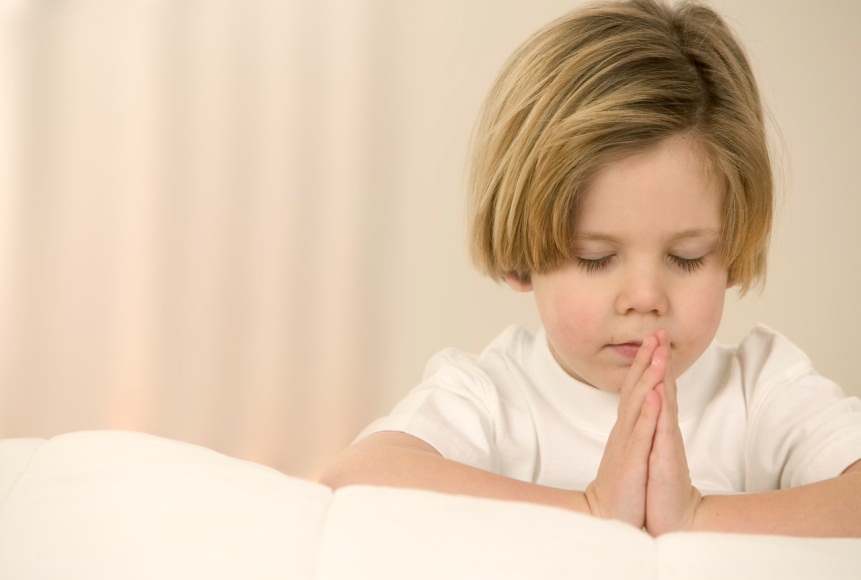 Unanswered Prayer
Dr Scott WooddellEastridge Park Christian Church, Mesquite, TexasUploaded by Dr. Rick Griffith • Jordan Evangelical Theological SeminaryFiles in many languages for free download at BibleStudyDownloads.org
2 SAMUEL 7
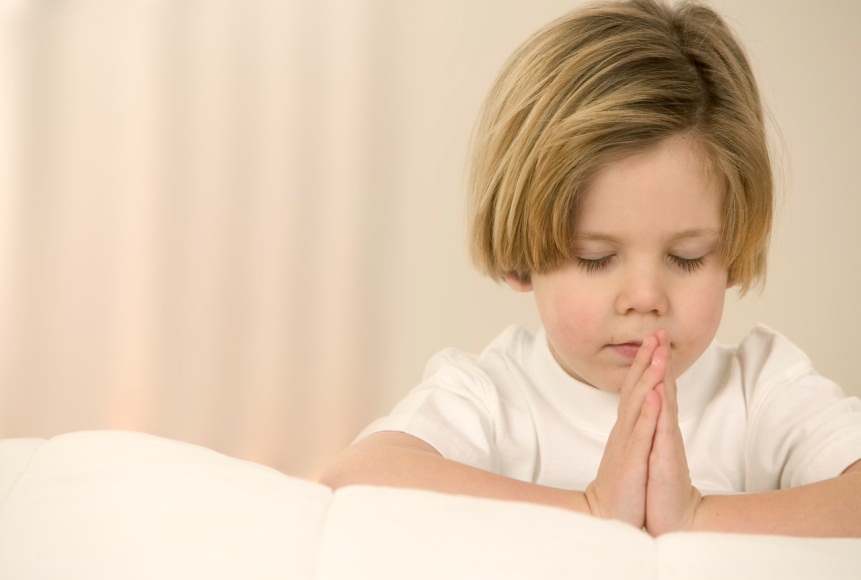 How can I stay encouraged when my  prayers go unanswered?
1. WE PRAY AND TRUST THE LORD TO ANSWER
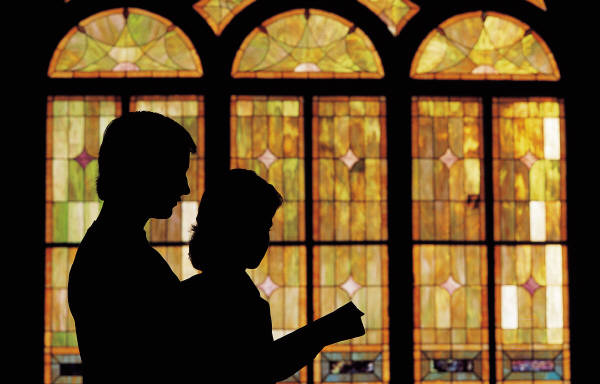 The Lord says, “Yes.”  (Acts 12)
The Lord says, “Not yet.”  (1 Samuel 1)
The Lord says, “No.”  (2 Corinthians 12)
“…my grace is sufficient for you…” 
(2 Corinthians 12:9)
2. THE LORD ANSWERS AND MEETS OUR DEEPEST NEEDS
David’s prayerful desire is to do something wonderful for God, but God does something wonderful for David.
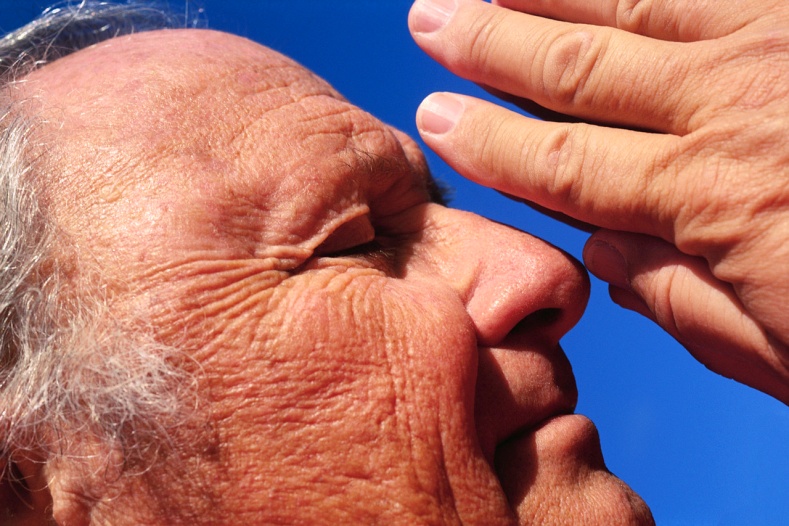 An unconditional promise
A deeper intimacy
A new direction
“…my grace is sufficient for you…”
TAKE HOME TRUTH
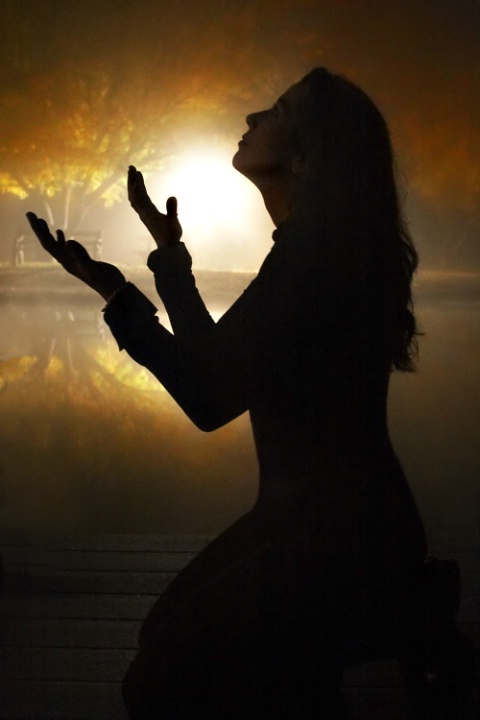 When we don’t receive the answer we prayed for, we look for God’s grace in abundant measure.
Black
Get this presentation for free!
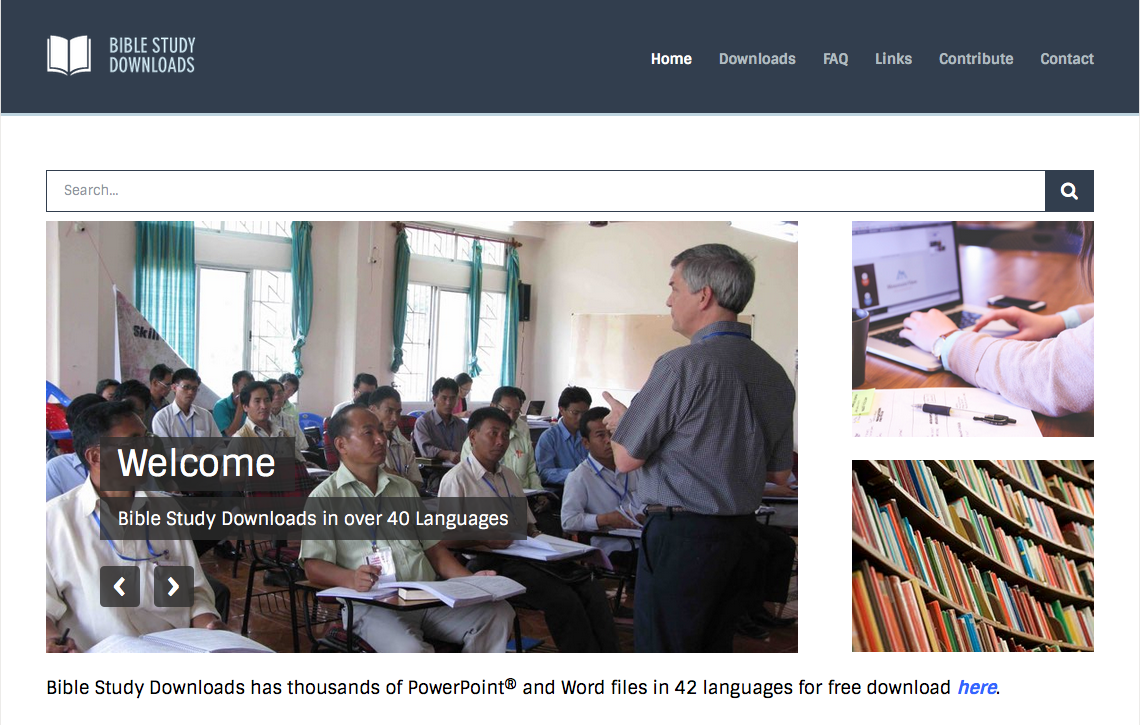 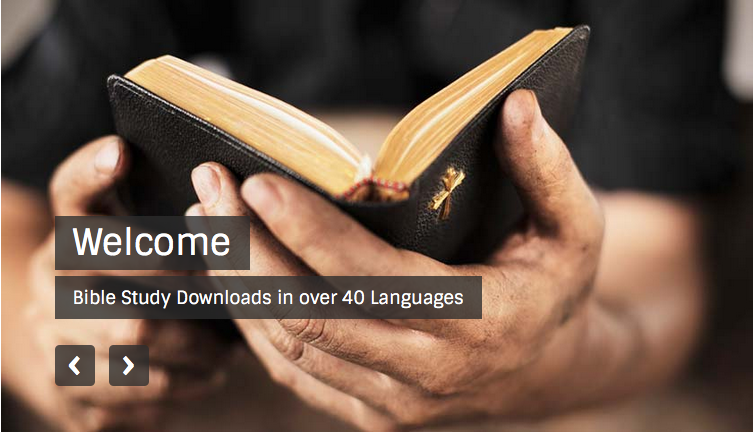 OT Preaching link at BibleStudyDownloads.org
[Speaker Notes: OT Preaching (op)]